小学６年生 漢字
東京書籍　後編
クリックで漢字の読みが出ます。
右上の番号は、教科書に出てくる順です。
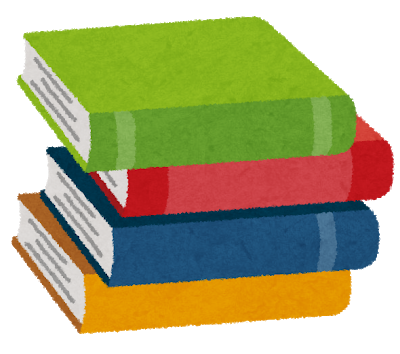 〇場面に応じた言葉づかい
〇読書とわたし
〇海のいのち
〇表現をくふうする
〇漢文に親しむ
〇心が動いたことを十七音で表そう
〇文と文とのつながり
〇プロフェッショナルたち
〇町の幸福論―コミュニティデザインを考える
〇言葉の学習をふり返る
〇世界に目を向けて意見文を書こう
〇「卒業文集」を作ろう
〇ヒロシマのうた
場面に応じた言葉づかい
１
洗う
あら
場面に応じた言葉づかい
２
帰宅
き
たく
場面に応じた言葉づかい
３
班
はん
海のいのち
４
針
はり
海のいのち
５
棒
ぼう
海のいのち
６
激しい
はげ
海のいのち
７
穴
あな
海のいのち
８
宝石
ほう　せき
海のいのち
９
吸う
す
海のいのち
１０
灰
はい
海のいのち
１１
興奮
こう　ふん
海のいのち
１２
鉄骨
てっ　こつ
海のいのち
１３
骨
ほね
海のいのち
１４
鉄鋼業
てっ
こう
ぎょう
海のいのち
１５
金銭
きん　せん
海のいのち
１６
銭湯
せん　とう
海のいのち
１７
宣言
せん　げん
海のいのち
１８
退去
たい　きょ
海のいのち
１９
拡張
かく ちょう
海のいのち
２０
退く
しりぞ
漢文に親しむ
２１
暖かい
あたた
文と文とのつながり
２２
補う
おぎな
文と文とのつながり
２３
候補
こう　 ほ
文と文とのつながり
２４
拝借
はい しゃく
文と文とのつながり
２５
郵便
ゆう　びん
文と文とのつながり
２６
仁術
じん じゅつ
文と文とのつながり
２７
胃
い
文と文とのつながり
２８
腸
ちょう
文と文とのつながり
２９
肺
はい
文と文とのつながり
３０
脳
のう
町の幸福論―コミュニティデザインを考える
３１
姿
すがた
町の幸福論―コミュニティデザインを考える
３２
至る
いた
町の幸福論―コミュニティデザインを考える
３３
暮らし
く
町の幸福論―コミュニティデザインを考える
３４
演奏会
えん
そう
かい
町の幸福論―コミュニティデザインを考える
３５
欧米
おう　べい
町の幸福論―コミュニティデザインを考える
３６
幕
まく
町の幸福論―コミュニティデザインを考える
３７
垂らす
た
町の幸福論―コミュニティデザインを考える
３８
天の川
あま
がわ
町の幸福論―コミュニティデザインを考える
３９
改革
かい　かく
町の幸福論―コミュニティデザインを考える
４０
批判
ひ
はん
町の幸福論―コミュニティデザインを考える
４１
伝承
でん しょう
世界に目を向けて意見文を書こう
４２
貧困
ひん　こん
世界に目を向けて意見文を書こう
４３
値段
ね
だん
世界に目を向けて意見文を書こう
４４
改善
かい　ぜん
世界に目を向けて意見文を書こう
４５
認める
みと
世界に目を向けて意見文を書こう
４６
経済
けい　ざい
ヒロシマのうた
４７
裏
うら
ヒロシマのうた
４８
胸
むね
ヒロシマのうた
４９
預かる
あず
ヒロシマのうた
５０
忘れる
わす
ヒロシマのうた
５１
勤める
つと
ヒロシマのうた
５２
洋裁
よう　さい
ヒロシマのうた
５３
窓
まど
ヒロシマのうた
５４
星座
せい　 ざ
ヒロシマのうた
５５
盟友
めい　ゆう
ヒロシマのうた
５６
可否
か
ひ
ヒロシマのうた
５７
寸法
すん　ぽう
ヒロシマのうた
５８
山頂
さん ちょう
ヒロシマのうた
５９
頂
いただき
ヒロシマのうた
６０
頂く
いただ
ヒロシマのうた
６１
派生
は
せい
ヒロシマのうた
６２
源泉
げん　せん
ヒロシマのうた
６３
源
みなもと
ヒロシマのうた
６４
済む
す
ヒロシマのうた
６５
泉
いずみ
読書とわたし
６６
一冊
いっ　さつ
読書とわたし
６７
乱す
みだ
読書とわたし
６８
従う
したが
読書とわたし
６９
染める
そ
読書とわたし
７０
疑う
うたが
表現をくふうする
７１
紅葉
こう　よう
表現をくふうする
７２
紅色
べに　いろ
表現をくふうする
７３
降る
ふ
表現をくふうする
７４
降りる
お
表現をくふうする
７５
天皇
てん
陛下
へい
のう
か
表現をくふうする
７６
皇后
こう
陛下
へい
ごう
か
心が動いたことを十七音で表そう
７７
俳句
はい　 く
心が動いたことを十七音で表そう
７８
探す
さが
心が動いたことを十七音で表そう
７９
装備
そう　 び
心が動いたことを十七音で表そう
８０
諸説
しょ　せつ
心が動いたことを十七音で表そう
８１
親孝行
おや
こう
こう
心が動いたことを十七音で表そう
８２
干ばつ
かん
心が動いたことを十七音で表そう
８３
干す
ほ
心が動いたことを十七音で表そう
８４
千里
せん　 り
心が動いたことを十七音で表そう
８５
群衆
ぐん しゅう
プロフェッショナルたち
８６
将来
しょう らい
プロフェッショナルたち
８７
一枚
いち　まい
プロフェッショナルたち
８８
専門
せん　もん
プロフェッショナルたち
８９
注射
ちゅう しゃ
プロフェッショナルたち
９０
射る
い
プロフェッショナルたち
９１
捨てる
す
プロフェッショナルたち
９２
国道
こく
沿い
ぞ
どう
プロフェッショナルたち
９３
就職
しゅうしょく
プロフェッショナルたち
９４
翌日
よく　じつ
プロフェッショナルたち
９５
層
そう
プロフェッショナルたち
９６
舌
した
プロフェッショナルたち
９７
砂糖
さ
とう
プロフェッショナルたち
９８
除く
のぞ
プロフェッショナルたち
９９
晩
ばん
プロフェッショナルたち
１００
行く末
ゆ
すえ
プロフェッショナルたち
１０１
後
のち
プロフェッショナルたち
１０２
戸外
こ
がい
プロフェッショナルたち
１０３
家来
け
らい
言葉の学習をふり返る
１０４
（わたくし）
私
わたし
言葉の学習をふり返る
１０５
体操
たい　そう
言葉の学習をふり返る
１０６
土俵
ど
ひょう
言葉の学習をふり返る
１０７
神聖
しん　せい
言葉の学習をふり返る
１０８
我
われ
言葉の学習をふり返る
１０９
自己
じ
こ
「卒業文集」を作ろう
１１０
机
つくえ
「卒業文集」を作ろう
１１１
回覧板
かい
らん
ばん